7
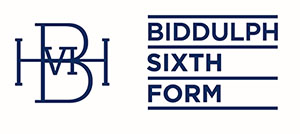 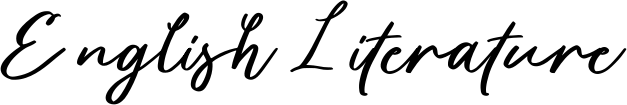 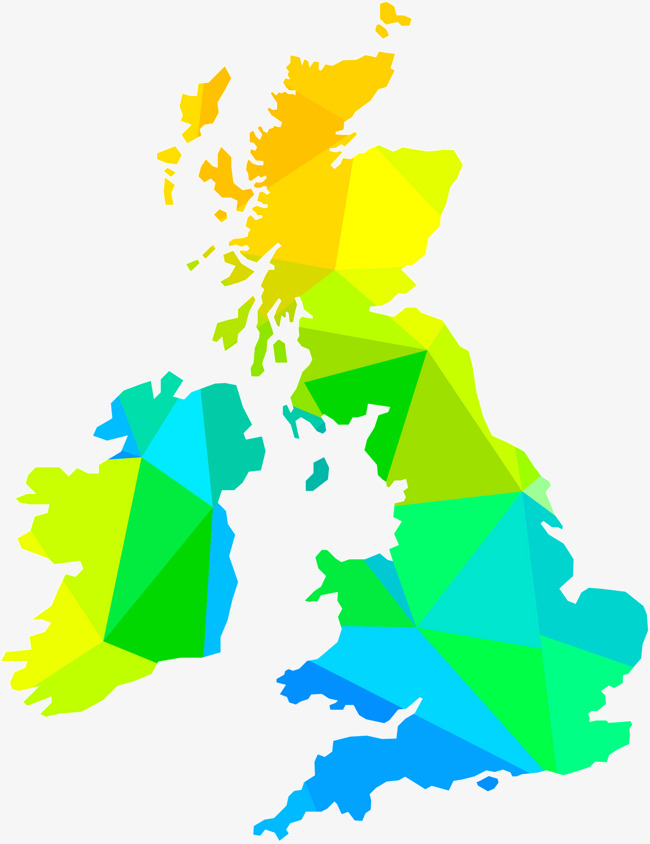 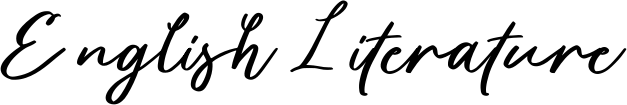 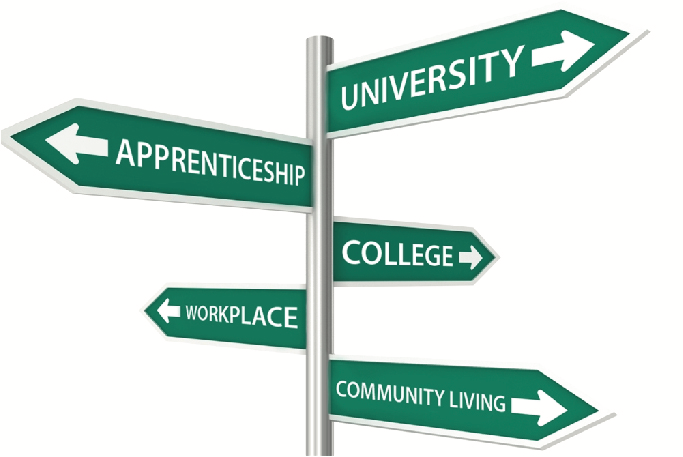 Act on personalised Literature Paper 1  and Paper 2 feedback from your teacher
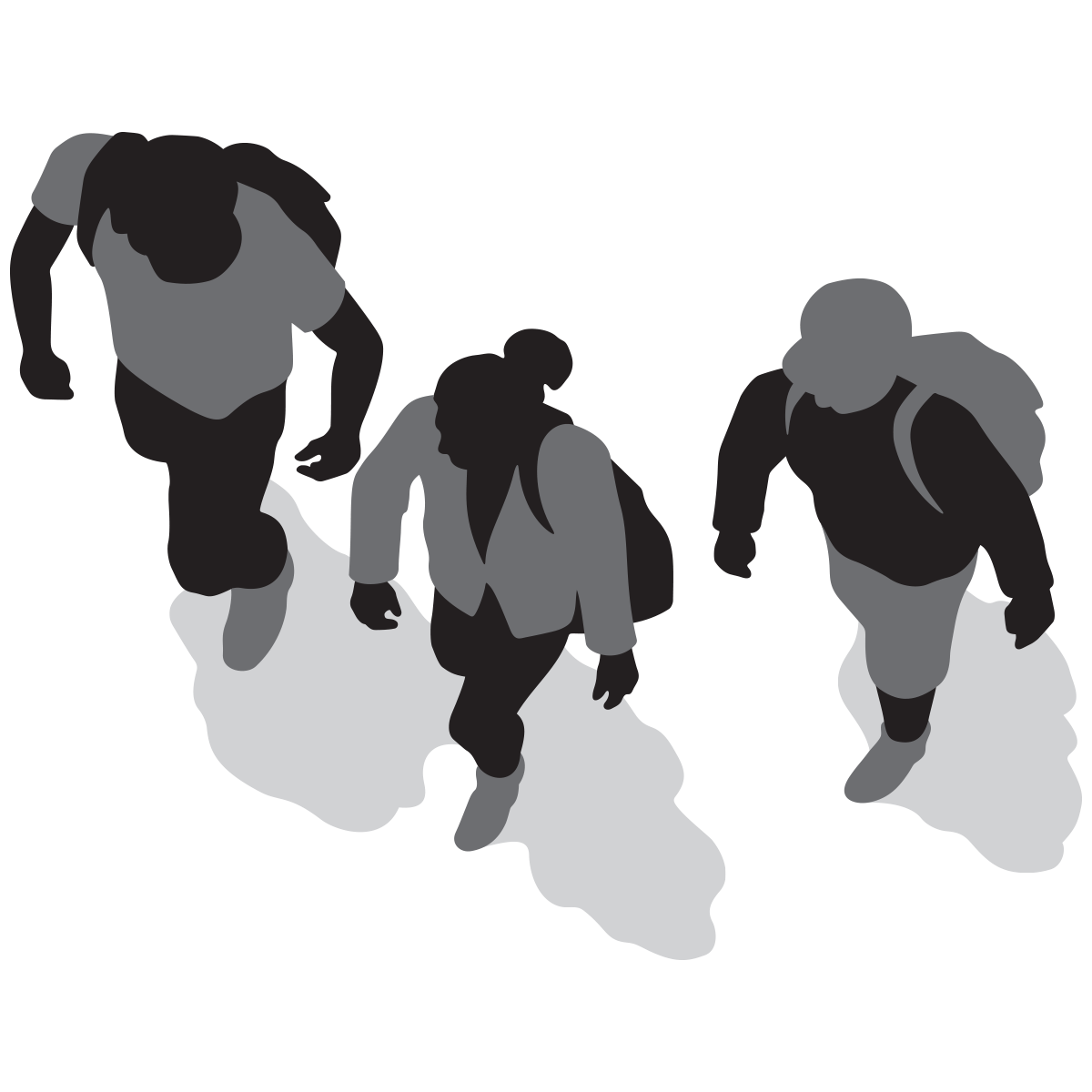 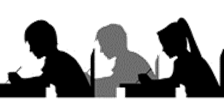 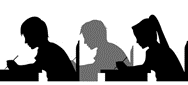 Continue your lifelong love of literature, language and learning in the wider world.
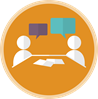 Where will English take you?
Travel and tourism
Performing arts
Teaching
Journalism
Advertising
Media and marketing
A Level Results
Year 13 mock examinations: Paper 1 and Paper 2
A Level examinations
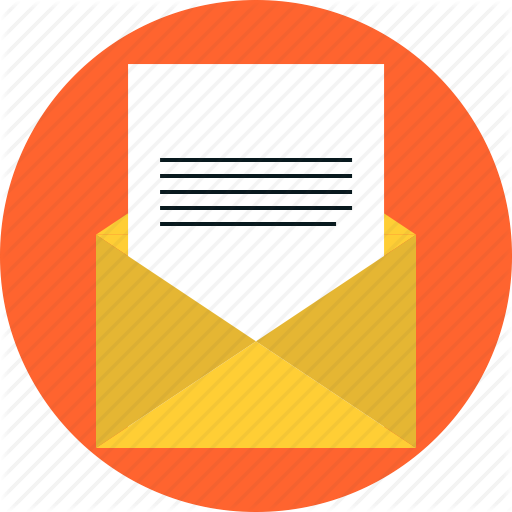 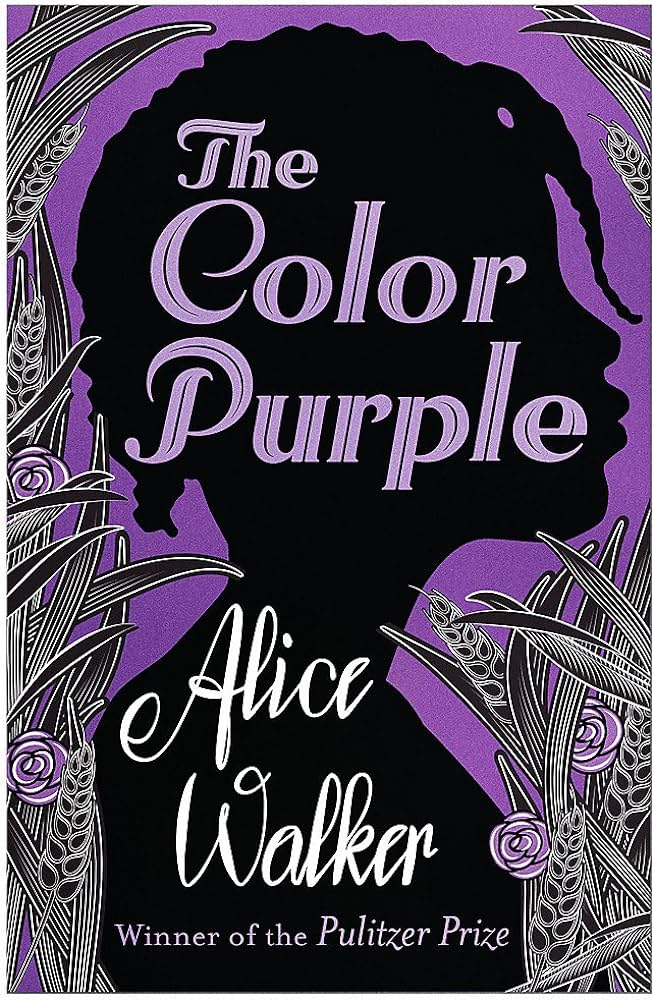 Paper 1 texts interleaved
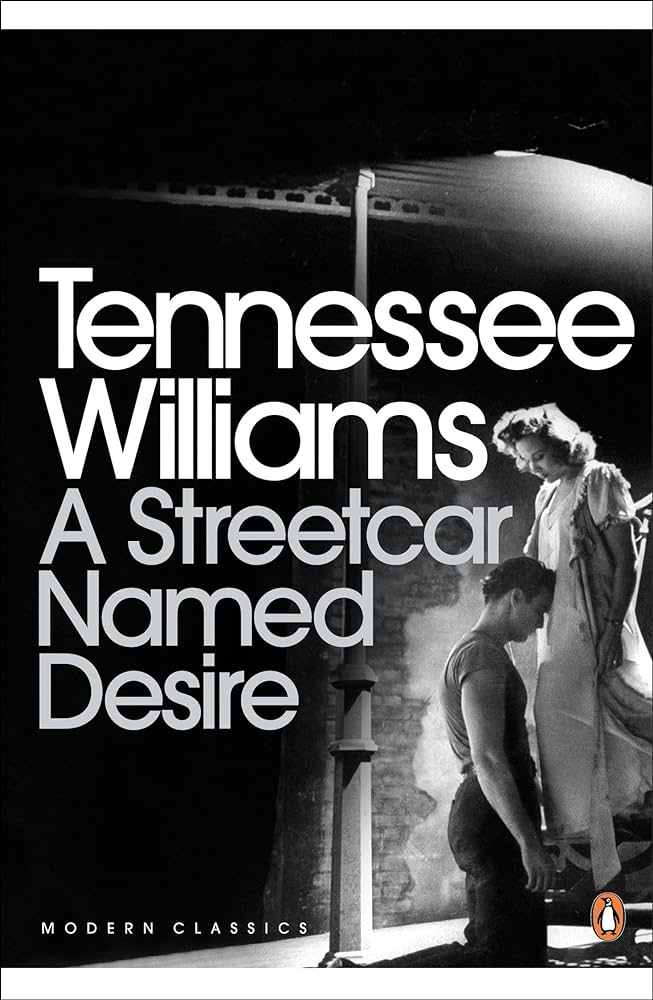 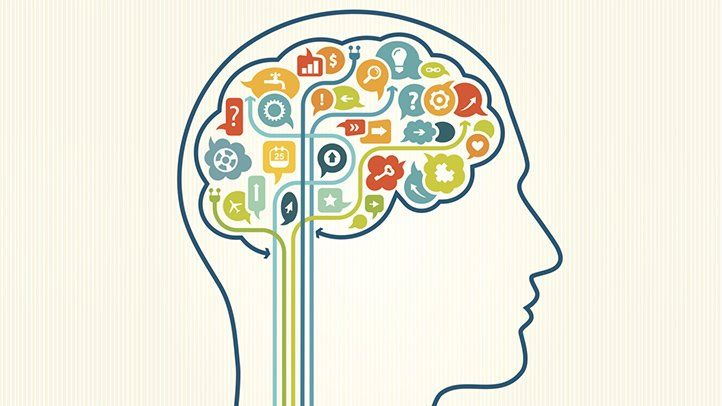 What connections can be made between ‘The Color Purple’ and ‘Streetcar’?
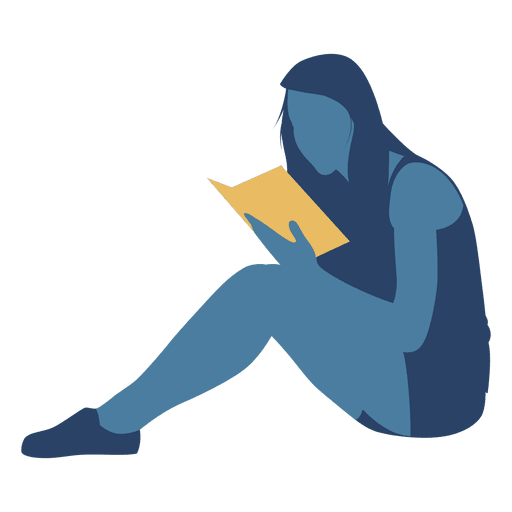 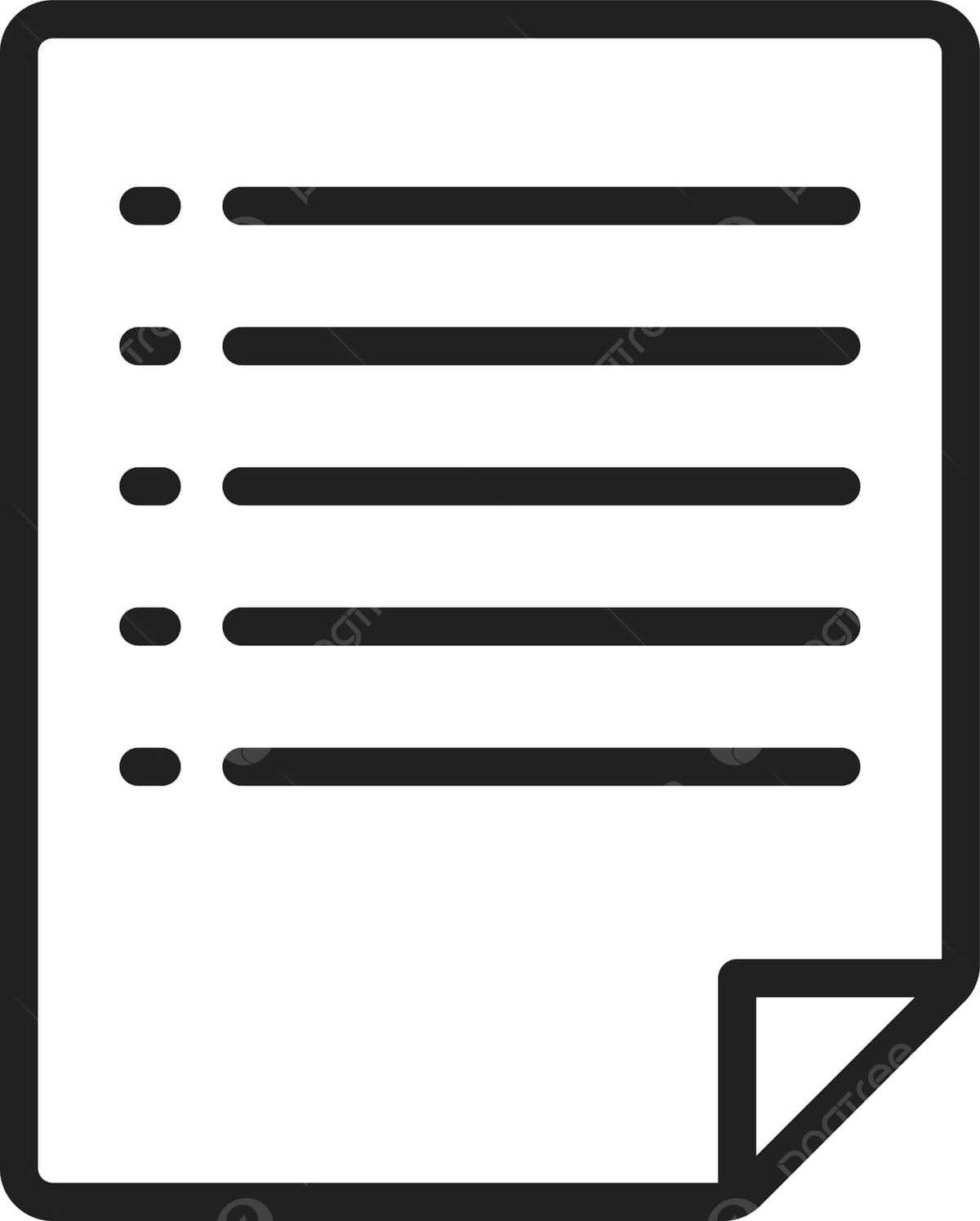 You will analyse and evaluate a range of unseen prose extracts to help deepen your understanding of context and typicality.
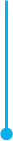 You will read ‘The Color Purple’ exploring key themes and characters and making links to context.
You will read the play ‘A Streetcar Named Desire.
An introduction to Paper 2: texts in shared contexts
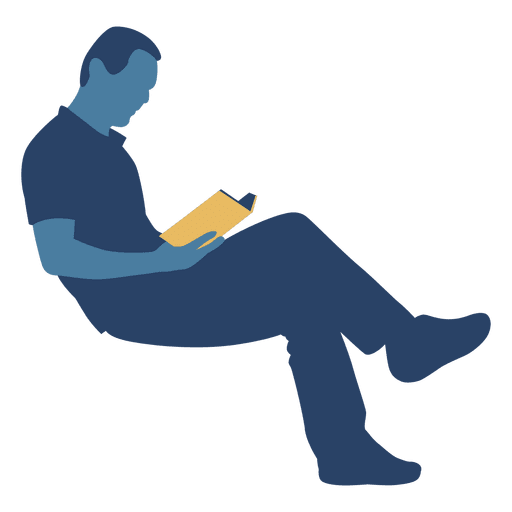 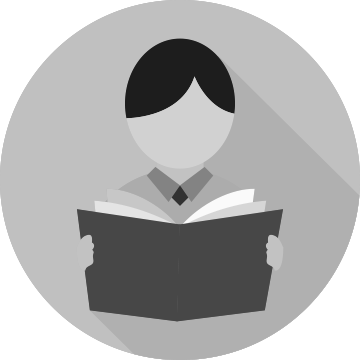 Start reading texts for the NEA component of the course.
YEAR
13
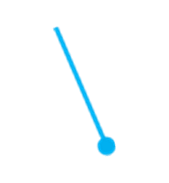 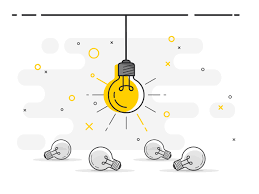 Plan and begin your NEA over the summer.
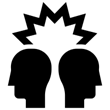 Examination feedback.
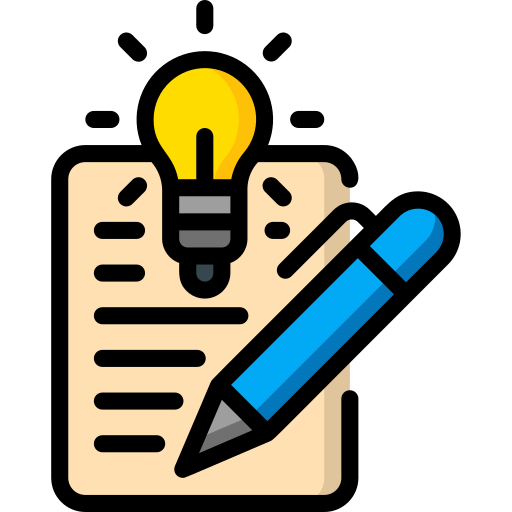 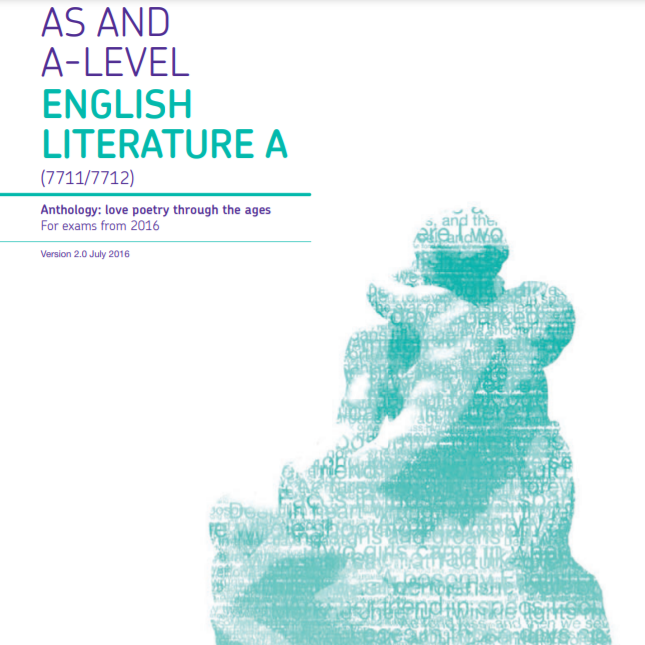 What links can be made between the poems and ‘The Great Gatsby’?
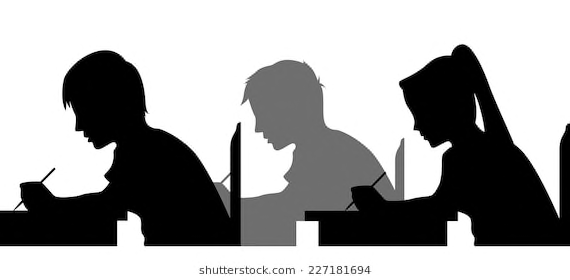 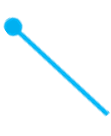 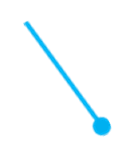 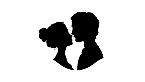 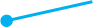 You will read a wide range of unseen poetry from different time periods and authors to help deepen your understanding of typicality.
A Level Literature Paper 1 mock examination (3 hour paper).
Wider reading throughout the course will help to prepare you for the final examinations.
You will study the AQA pre-1900 Anthology of Love Through the Ages poetry
Delve into the roaring 20s through the reading and analysis of ‘The Great Gatsby’
What is Fitzgerald trying to suggest about 1920s American society?
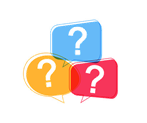 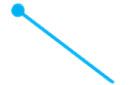 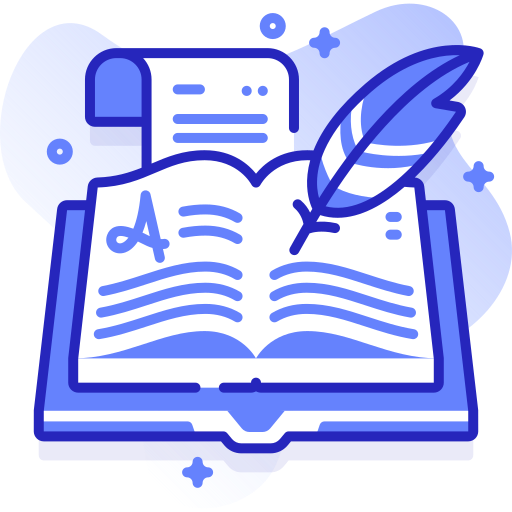 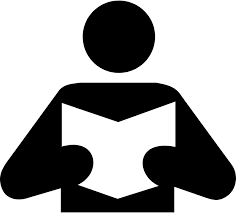 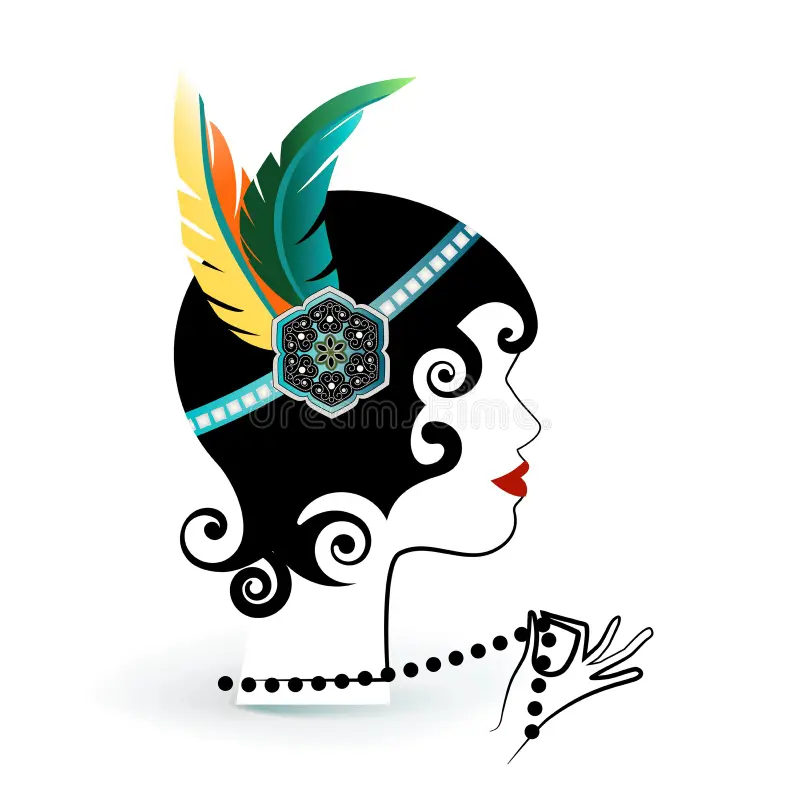 Develop your understanding of the relationship between text and context through exploration of Elizabethan society.
Continue your study of Shakespeare by reading ‘Othello’ exploring Shakespeare’s representations of love within the play.
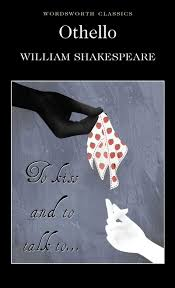 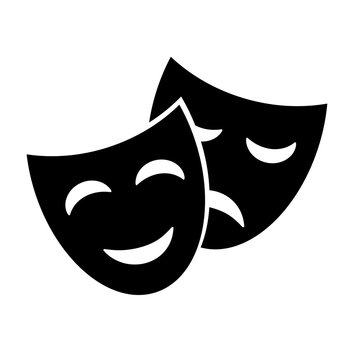 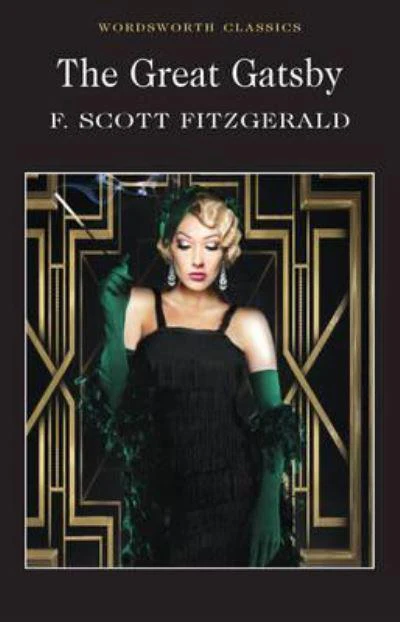 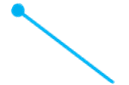 An introduction to the topic of the course: Love Through the Ages
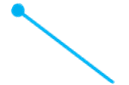 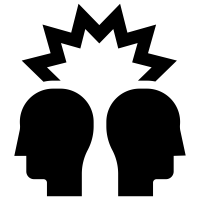 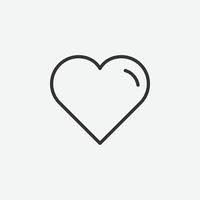 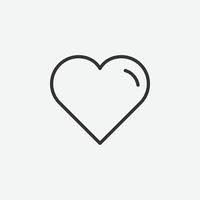 Demonstrate your academic writing skills and indulge in your love of poetry by reading some unseen poems and completing the English Literature bridging task over the summer.
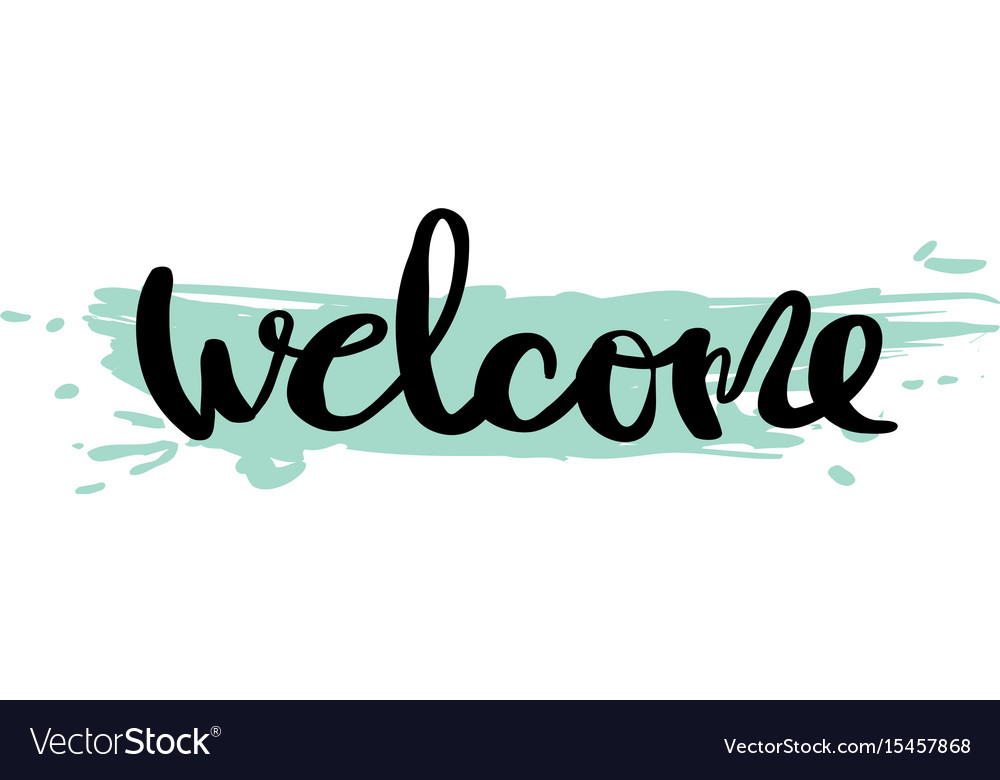 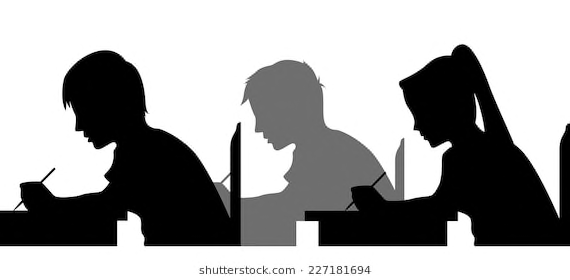 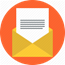 YEAR
12
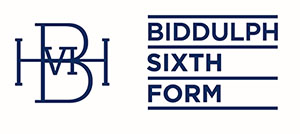 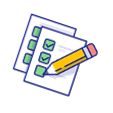 BH6 induction days, come and meet the team and try our A Level English Literature taster sessions, it’s a good chance for you to ask any questions you may have and find out if this is the path for you.
GCSE results
Now that you’ve got your results, come and sign up to the A Level English Literature course.
‘ ACHIEVE EXCELLENCE’